Insert- Media-Audio
Audio on my PC
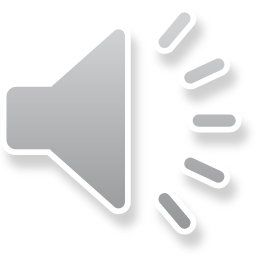 При избор на тази възможност  трябва да посочите файла за вмъкване.Активира се лентата Audio Tools.
Активира се секция Playback
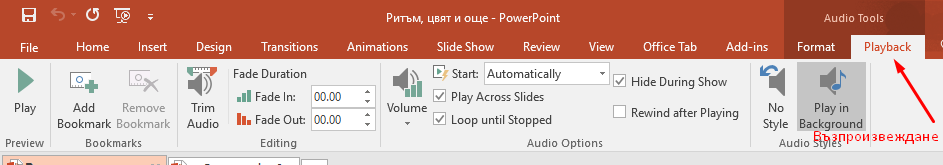 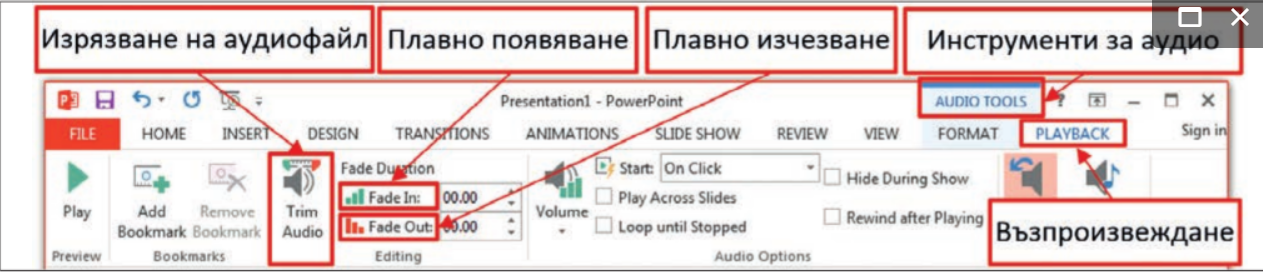 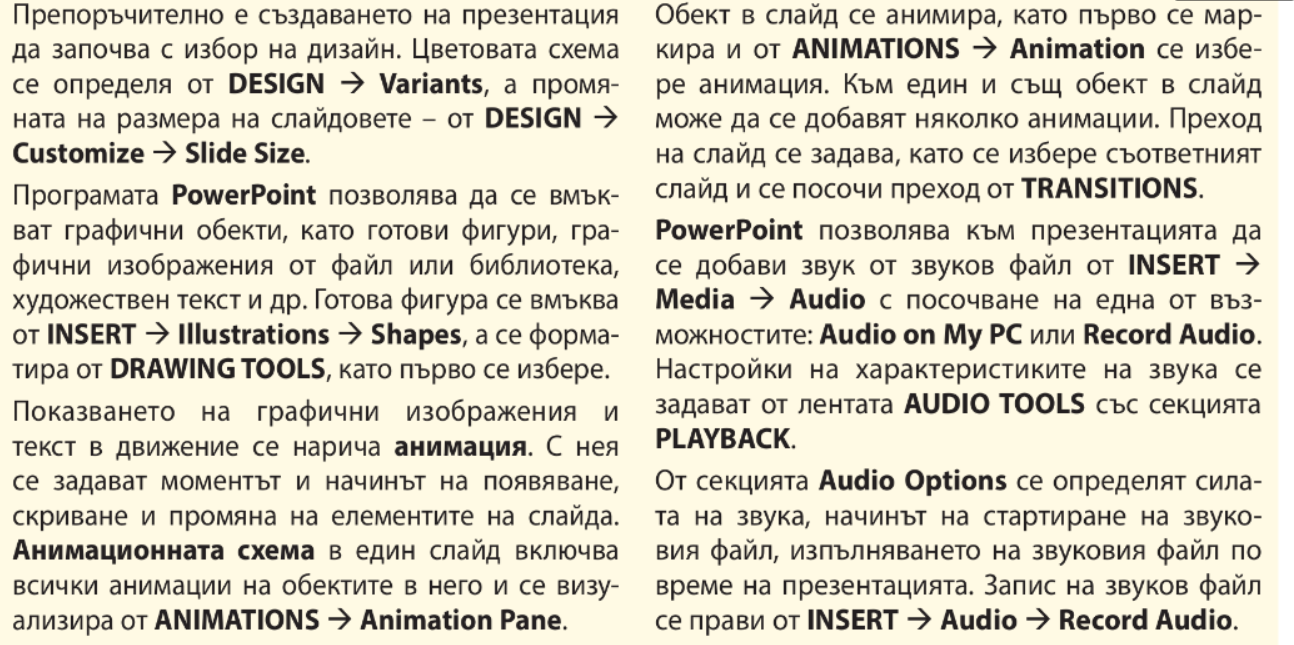